Biomarkers ofovarian cancer and cysts
Reproductive Block
1 Lecture
By: Reem Sallam, MD, MSc, PhD
Objectives
Comprehend the biochemical, metabolic, and endocrine changes existing in polycystic ovarian syndrome (PCOS).
Understand the diagnostic approach for PCOS.
Utilize the biochemical, metabolic, and endocrine bases of PCOS, and the results of the diagnostic parameters in understanding the therapeutic measures for cases of PCOS. 
Be introduced to different types and risk factors for ovarian cancer.
Be familiar with the roles of biomarkers in diagnosis/follow up of cases of ovarian cancer.
Understand the uses and limitations for the cancer antigen 125 (CA-125) in ovarian cancer.
Overview
Polycystic ovarian syndrome (PCOS)
Biomarkers and diagnosis
Ovarian cancer
Types
Risk factors
Biomarkers and diagnosis (CA-125)
POLYCYSTIC OVARIAN SYNDROME(PCOS)
Polycystic ovarian syndrome(PCOS)
Formation of multiple small cysts in ovaries
Affects 5-10% of women (or even higher: 20% in some populations)
A major cause of infertility in women
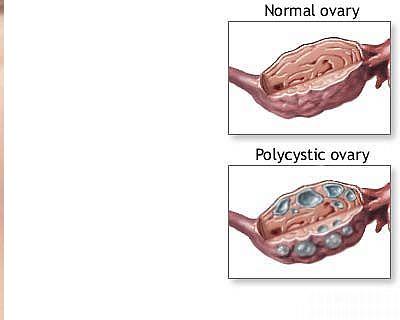 Polycystic Ovarian Syndrome
Polycystic ovarian syndrome, continued…
Associated with:
Obesity (40% of cases)
Hirsutism
Chronic anovulation
Glucose intolerance
Hyperlipidemia
Hypertension
Menstrual disorders
Hypersecretion of leutinizing hormone (LH) and androgens
Polycystic ovarian syndrome, continued…
Exact cause of the syndrome is unknown
May be multifactorial:
Genetic factors and
Environmental factors
Suggested causes:
Insulin resistance (in 50% of patients) and excessive androgen production are very common
Abnormalities in ovaries, adrenal & pituitary glands
Polycystic ovarian syndrome, continued…
Diagnosis done by measuring:
Free testosterone (total testosterone is less sensitive than free testosterone, androgens are often moderately increase in PCOS)
Sex hormone-binding globulin (SHBG; often decreases in PCOS  tends to ↓ [total testosterone] & ↑ [free testosterone])
Leutinizing hormone (LH; ↑ in 60% of cases)
Follicle stimulating hormone (FSH; often normal in PCOS)
LH/FSH Ratio (↑ in > 90% of patients)
Polycystic ovarian syndrome, continued…
Diagnosis, continued…:
Fasting glucose
Insulin
Lipids
Ovarian ultrasound
30% of patients do not have ovarian cysts despite having symptoms
Diagnosis of PCOS*
The European Society for Human Reproduction and Embryology (ESHRE) and the American Society for Reproductive Medicine (ASRM) recommended that at least 2 of the following 3 features are required for PCOS to be diagnosed: 
Oligo-ovulation or anovulation manifested as oligomenorrhea or amenorrhea
Hyperandrogenism (clinical evidence of androgen excess) or hyperandrogenemia (biochemical evidence of androgen excess)
Polycystic ovaries (as defined on ultrasonography)
*PCOS Consensus Workshop Group. Rotterdam ESHRE/ASRM-Sponsored PCOS Consensus Workshop Group. Revised 2003 consensus on diagnostic criteria and long-term health risks related to polycystic ovary syndrome. Fertil Steril. Jan 2004;81(1):19-25
Biochemical, metabolic & endocrine changes in PCOS
LH ↑
FSH ↓
↑ plasma [oestrone]
Stimulation of ovarian stroma & theca by LH
Anovulation
Hirsutism
Aromatisation in adipose tissue
↑ Androgens & free androgens
↓SHBG
Obesity
Insulin resistance
Treatment of PCOS: try to break the cycle
LH ↑
FSH ↓
↑ plasma [oestrone]
Stimulation of ovarian stroma & theca by LH
Anovulation
Hirsutism
Aromatisation in adipose tissue
↑ Androgens & free androgens
↓SHBG
Obesity
Insulin resistance
Treatment on PCOS
Aim: interrupt the previous cycle
(obesity, insulin resistance, excess androgens…)
The management of PCOS depends on:
The severity of the condition
Individual circumstances (e.g. fertility is required or not)
↓ weight
↓ [LH] with oral contraceptives
↑ [FSH] with clomiphene , etc 
Estrogen replacement therapy in select women after careful risk counseling
Ovarian cancer
Ovarian cancer
A leading cause of death from gynecologic cancer (in USA)
Results from malignant transformation of ovarian epithelial cells (Most common type of ovarian cancer)
Ovarian cancer, continued…
Subtypes:
Serous (46%): surface epithelial tumors
Mucinous (36%): mucinous epithelial tumors
Endometrioid (8%): endometrial tumors
Ovarian cancer, continued…
Risk factors
Nulliparity (woman with no child birth or pregnancy)
Family history of ovarian cancer
Family history of breast, ovarian, endometrial, or colon cancer (may indicate a familial cancer susceptibility syndrome)
Ovarian cancer, continued…
Mutations in BRCA1 and BRCA2 genes are the most common inherited ovarian cancer susceptibility syndrome.
Carriers of BRCA1 mutations have a risk of ovarian cancer approaching 44%
Ovarian cancer, continued…
Premenopausal breast or ovarian cancer indicates higher risk for hereditary ovarian or breast cancer
Ashkenazi Jews: have higher risk of ovarian cancer
Ovarian cancer, continued…
Biomarkers and diagnosis
Epithelial ovarian cancer is commonly diagnosed at a later stage
Due to non-specific symptoms such as abdominal pain, bloating, early satiety, nausea, etc...
Most patients (75%) have advanced-stage tumor upon diagnosis
Ovarian cancer, continued…
Diagnosis includes:
History taking
Physical examination
Ultrasound
Determination of serum CA-125 levels
Cancer antigen 125 (CA-125)
The only serum marker of epithelial ovarian cancer
A cell surface glycoprotein
Normal ovarian epithelial cells do not express CA-125
Normally absent in serum
CA-125 is elevated in ovarian cancer
>35 U/ml is considered positive
Cancer antigen 125 (CA-125)
Recommended as an annual test for women with family history of ovarian cancer
CA-125 correlates with ovarian cancer stage
Elevated in:
50% of patients with stage I
90% of patients with stage II
>90% of patients with stage III and IV
Cancer antigen 125 (CA-125)
It is not specific enough:
False positive CA-125 conc. are found in benign conditions:
Endometriosis
Uterine leiomyoma
Pelvic inflammatory disease
During the first trimester of pregnancy
During menstruation
Some patients (< 50 years) have elevated CA-125 due to unrelated malignant mass
Cancer antigen 125 (CA-125)
CA-125 is not a marker of choice for ovarian cancer screening in asymptomatic individuals due to:
Low prevalence of ovarian cancer
High false-positive rate

Useful in:
Monitoring chemotherapy
Monitoring success of surgery (de-bulking procedures)
Annual testing for women with family history of ovarian cancer
THANK YOU 